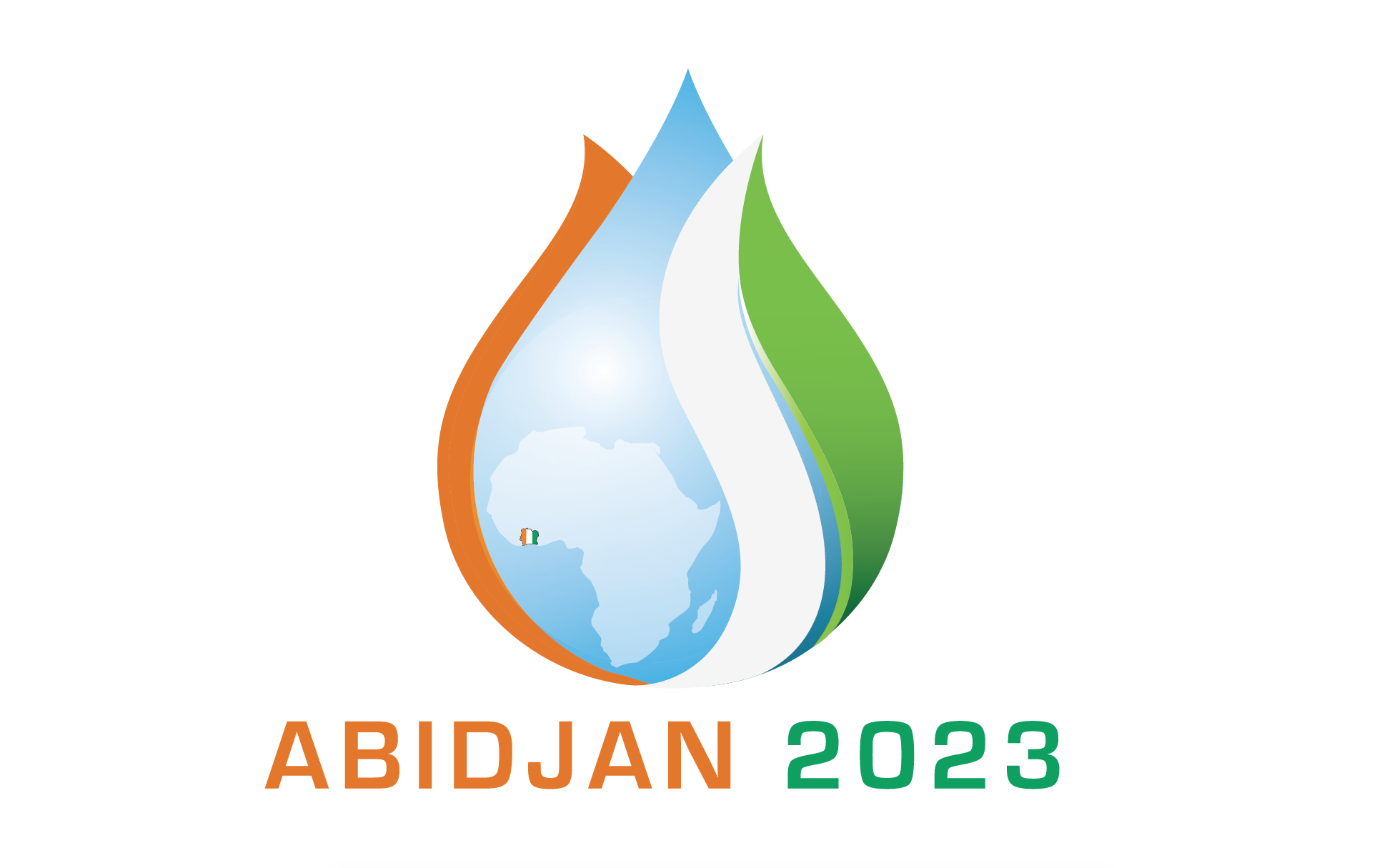 21st African Water Association International Congress & Exhibition and The 7th International Faecal Sludge Management Conference
Sustainable safe drinking water supply for rural areas as a point-like technology giving instant solution for the water-challenges with an investment value of less than €25 per capita and less than €5 per capita/year supply cost
Dr Károly Kovács PhD (oec)
Puraset Ltd.
www.puraset.hu
Hungarian Water Partnership
www.hungarianwaterpartnership.com
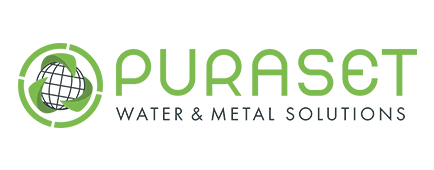 Abidjan, Côte d'Ivoire
19-23 February 2023
Urban infrastructure investment needs 
during the next 25 years
Global infrastructure development and reconstruction needs based on global urbanization trends
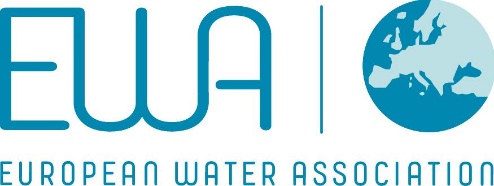 Source: UNEP City Level Decoupling 2013
http://www.unep.org/resourcepanel/portals/24102/pdfs/Cities-Full_Report.pdf
Trillion: 1,000,000,000,000 (one million million; 1012)
Water situation
Water utility infrastructure financing in Europe :
underfinanced reconstruction of existing, aging infrastructure
1%-0,01% reconstruction/year
Not inclusion of capital costs into tariffs
EU and public funding equal to conditions of 50 years payback period of interest-free finance –cost recovery not provided due to affordability constraints
Infrastructure investments needs/capita to provide 100 liter/capita/day drinking water and the full-scale collection and treatment of polluted wastewater >> depending on local conditions and size of municipality
1 500 – 7 500 EUR/capita (investment costs water supply, wastewater collection and treatment)
85 -170 EUR/capita/year (operational costs)
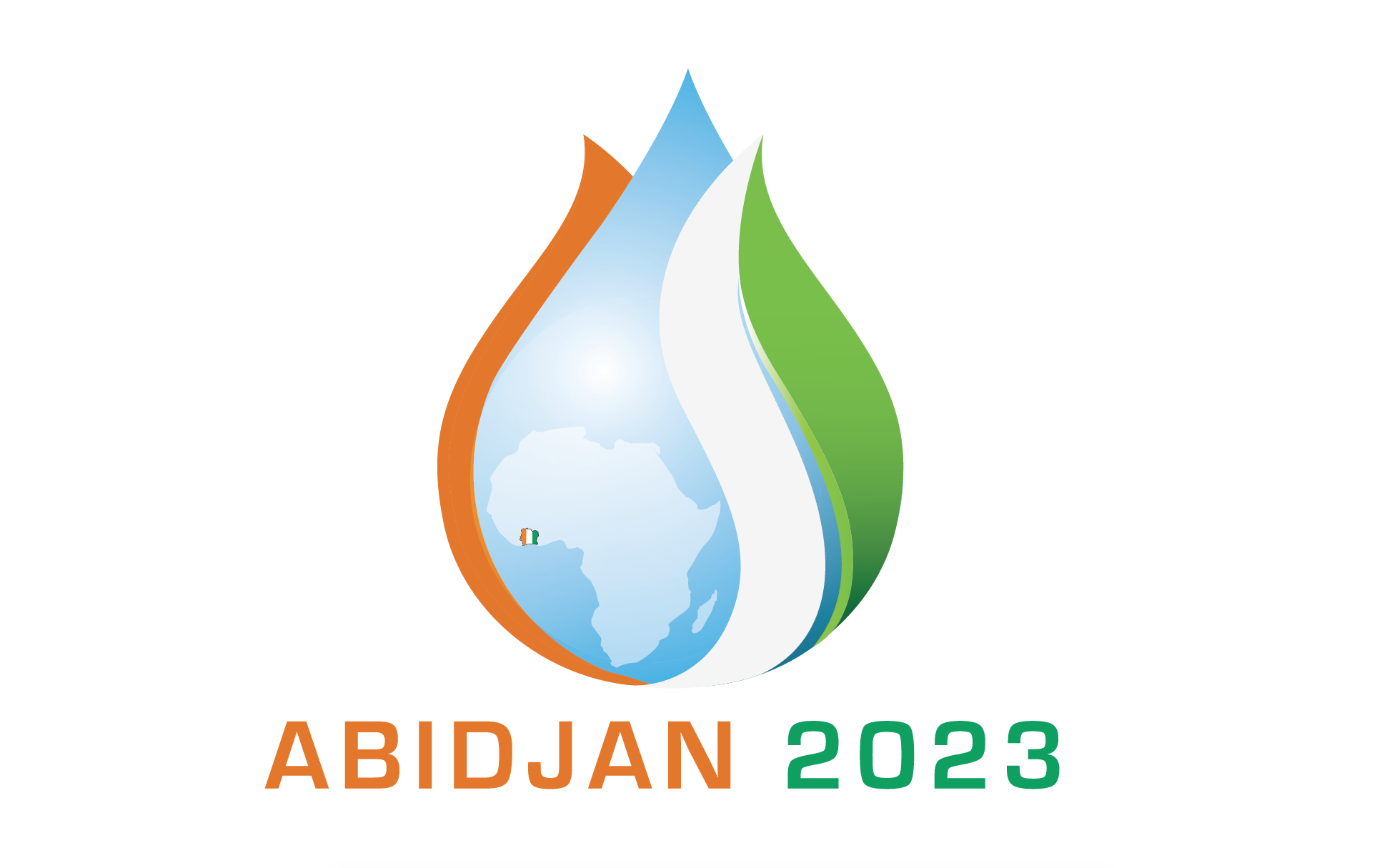 21st African Water Association International Congress & Exhibition and the 7th International Faecal Sludge Management Conference19-23 February 2023 | Abidjan, Côte d'Ivoire
Non-financable  and non-affordable modell
If the EU WFD model for water, sewerage and wastewater treatment and sanitation infrastructure is expected to have in developing countries, the cost of this (20+ thousand Billion USD) is non-financeable from the available resources and due to the affordability limitations (3% of the family income).



Developing distribution and pipeline networks would make up 80-90% of a given project.
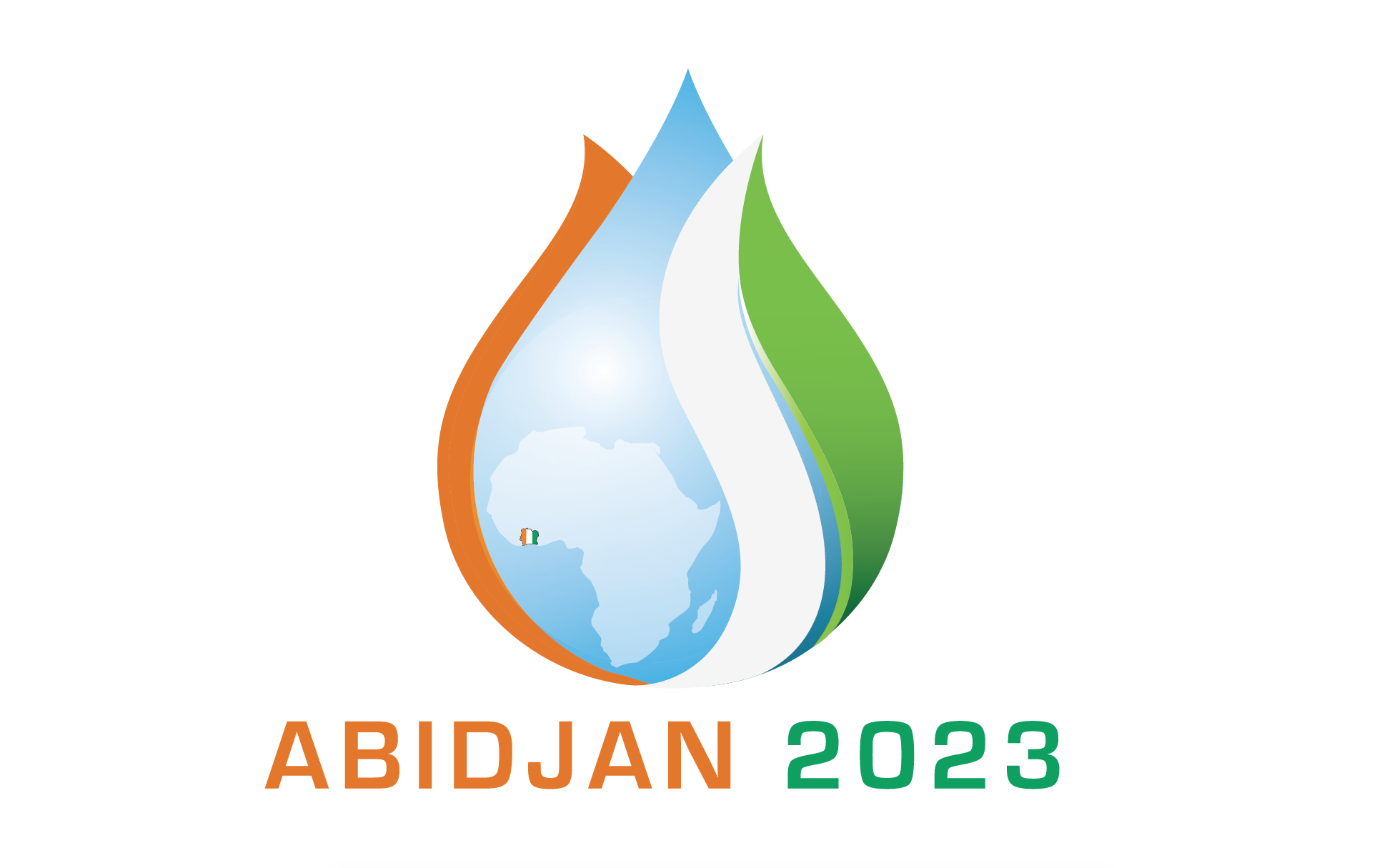 21st African Water Association International Congress & Exhibition and the 7th International Faecal Sludge Management Conference19-23 February 2023 | Abidjan, Côte d'Ivoire
What can be the solution?
to provide at least 3 litres per person per day of safe and affordable drinking water for a healthy life


the proper management of wastewater/liquid waste of communities without sewerage networks
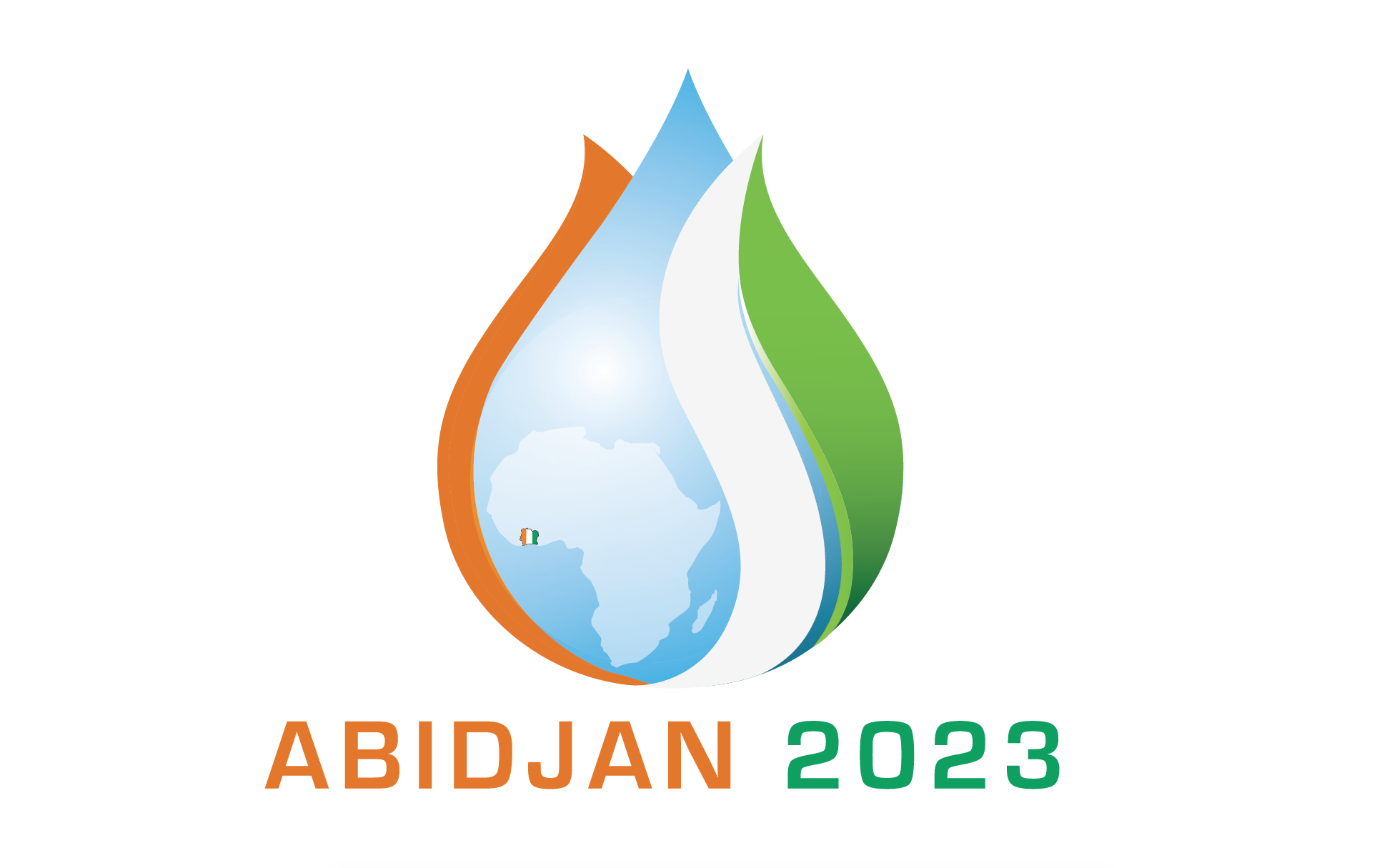 21st African Water Association International Congress & Exhibition and the 7th International Faecal Sludge Management Conference19-23 February 2023 | Abidjan, Côte d'Ivoire
Solution for drinking water suppliers
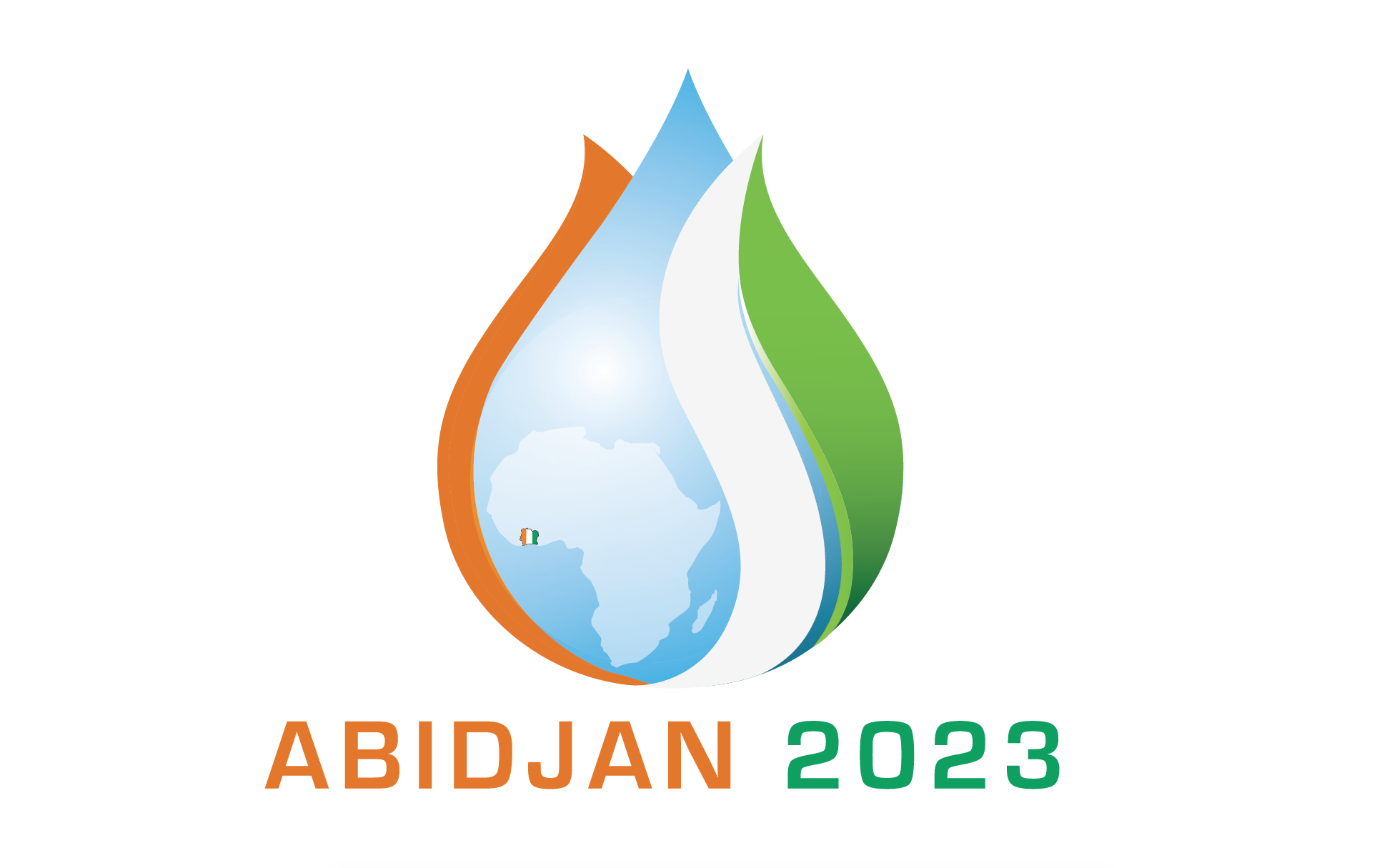 21st African Water Association International Congress & Exhibition and the 7th International Faecal Sludge Management Conference19-23 February 2023 | Abidjan, Côte d'Ivoire
PurAID®- the technology
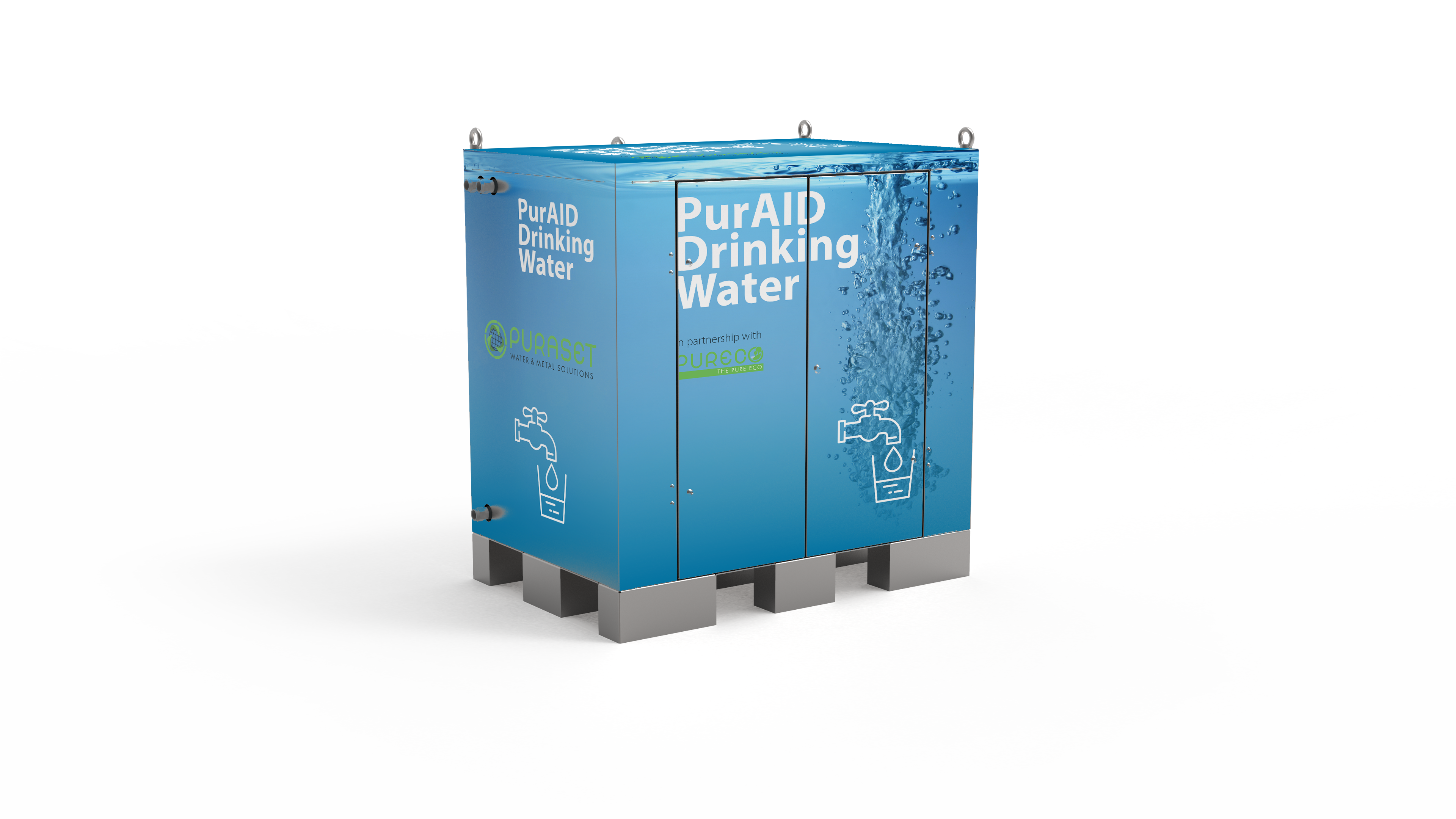 Chemical free solution
Small environment footprint  
Iron, manganese, arsenic, ammonia removal with regenerable adsorbents
Disinfection (viruses) with UV
Modular pallet size solution
Online monitoring 
No desalination
Ground water, borehole, network water
Energy efficient
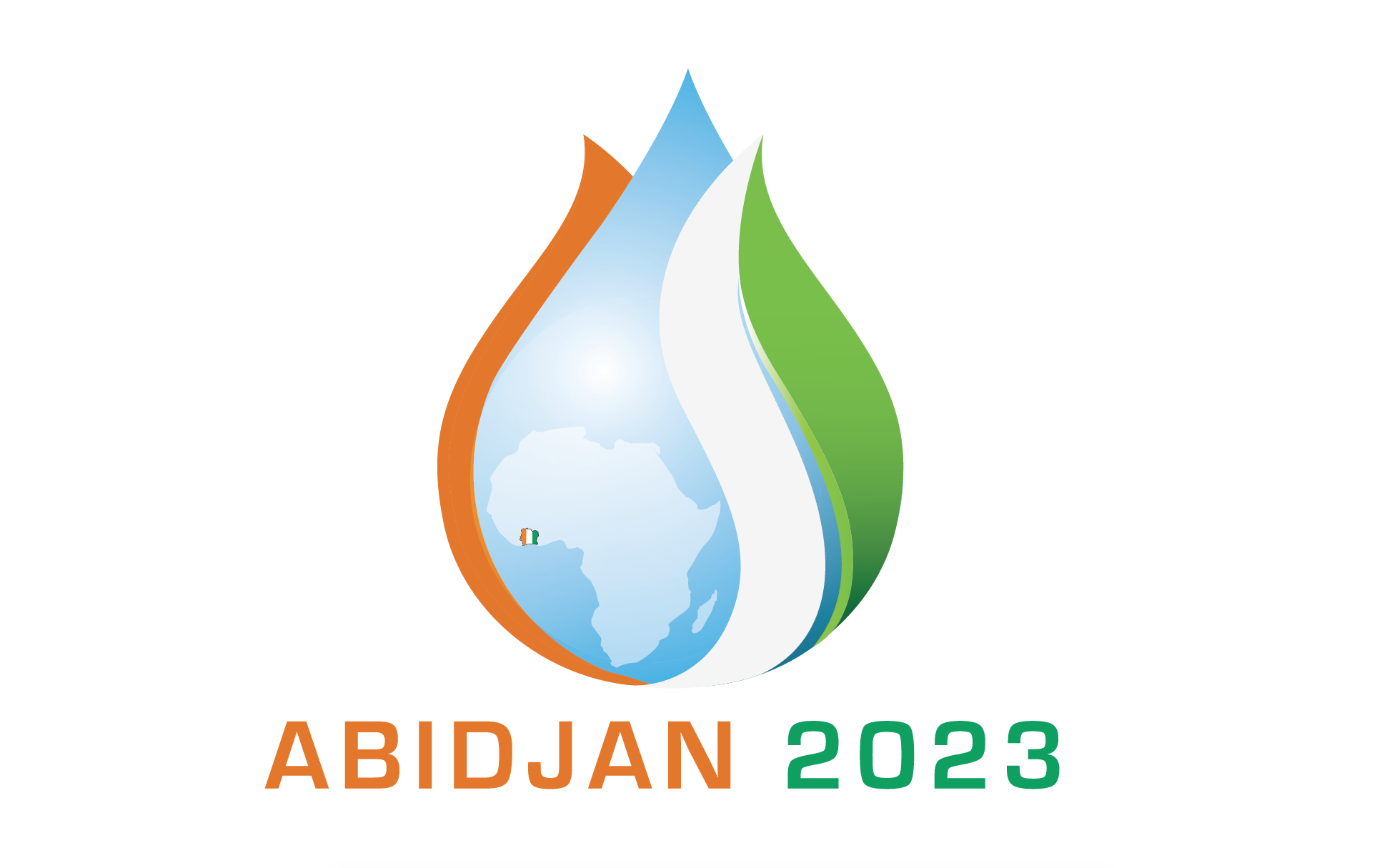 21st African Water Association International Congress & Exhibition and the 7th International Faecal Sludge Management Conference19-23 February 2023 | Abidjan, Côte d'Ivoire
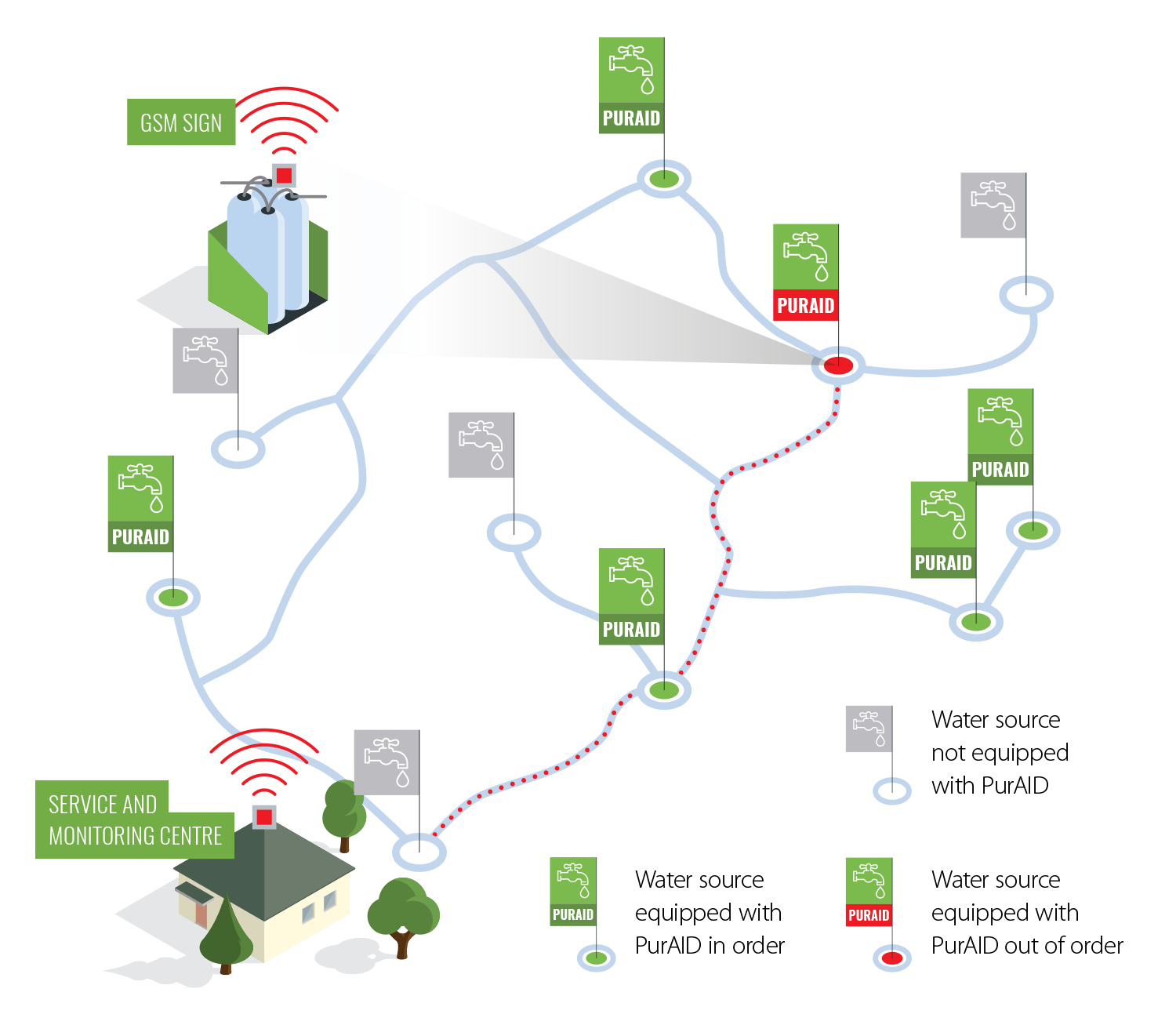 Monitoring control system
requires low operation task
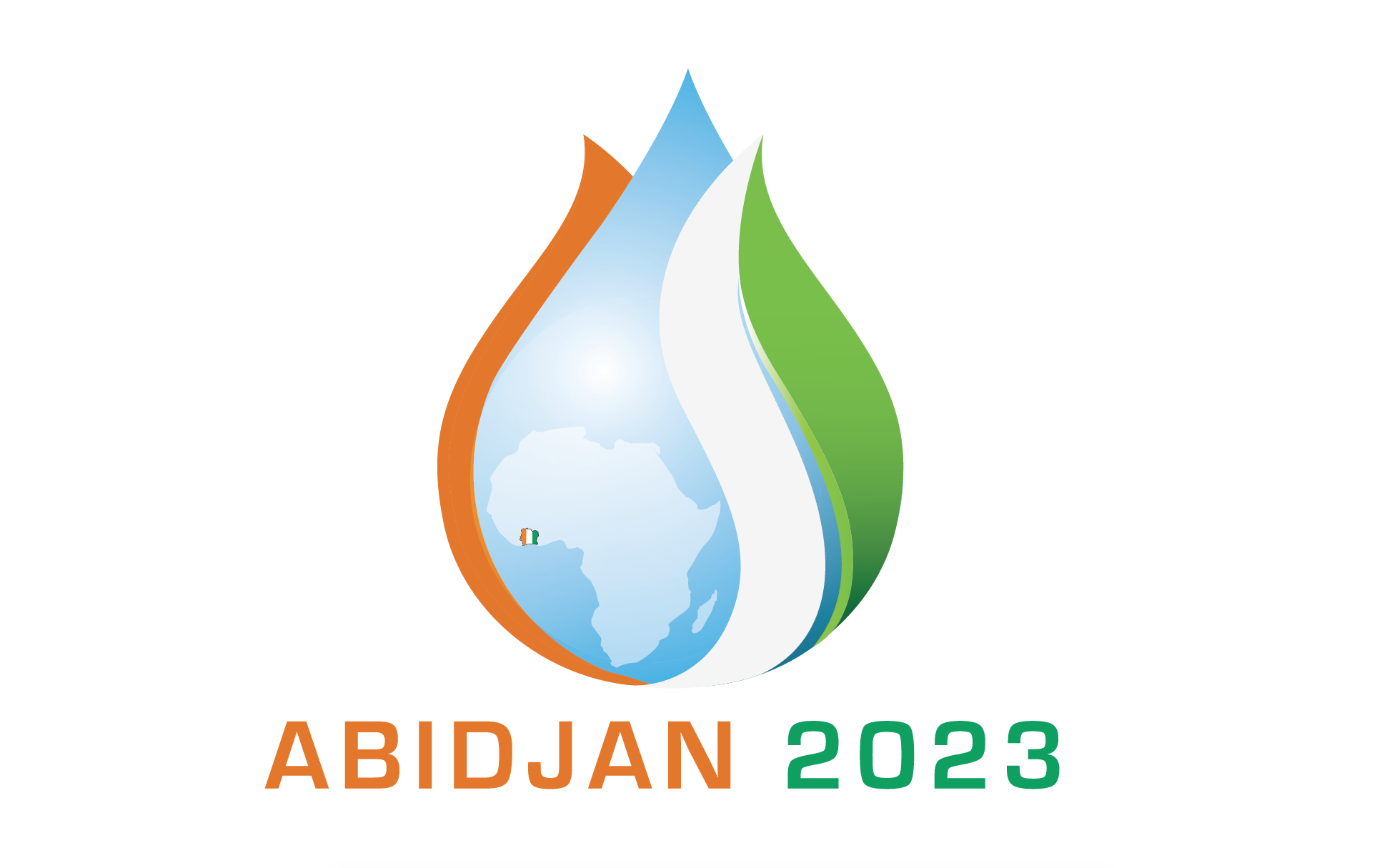 21st African Water Association International Congress & Exhibition and the 7th International Faecal Sludge Management Conference19-23 February 2023 | Abidjan, Côte d'Ivoire
Advantage of the design& technology/ work with PurAID®
No Plastic waste
No Water loss, Revenue water forecastable ROI
without high infrastructure investment and network operation cost 
Prompt solution for rural communities, settlements without network water, public institutions schools, hospitals 
During backwashing, the drinking water supply is continuous. The backwash water can be drained into a rainwater system or filter beds.
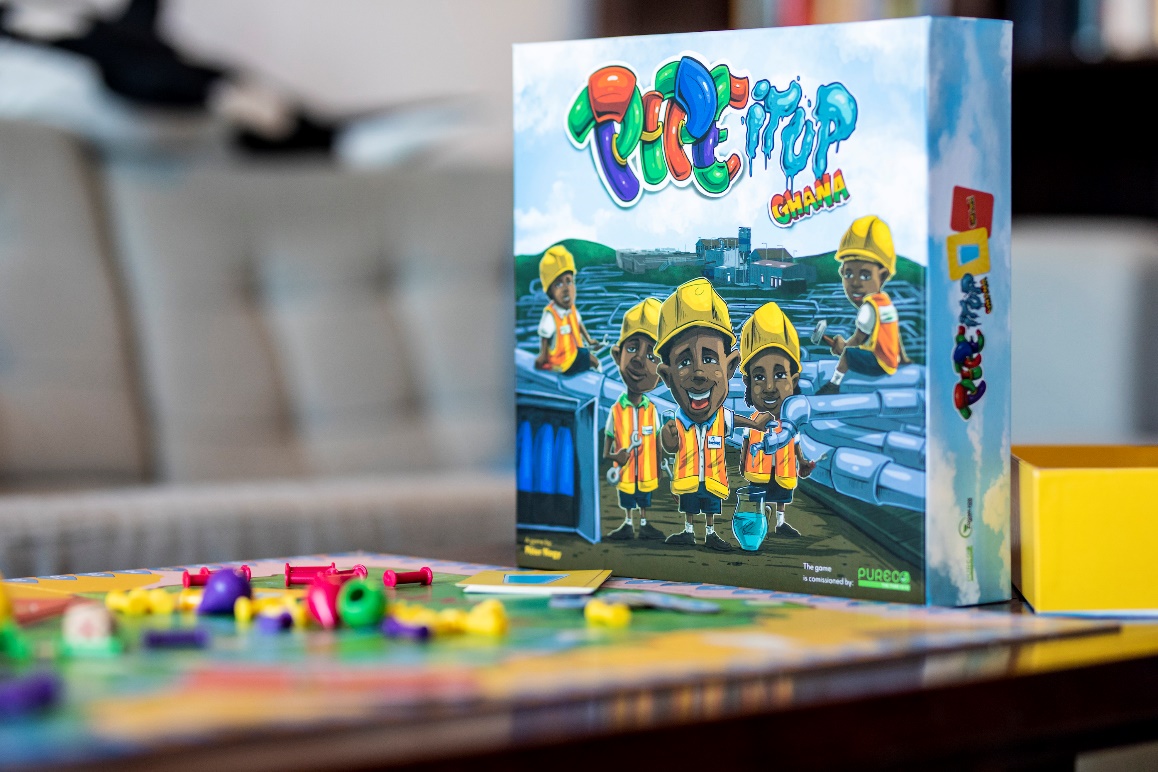 School program, education Pipe it up
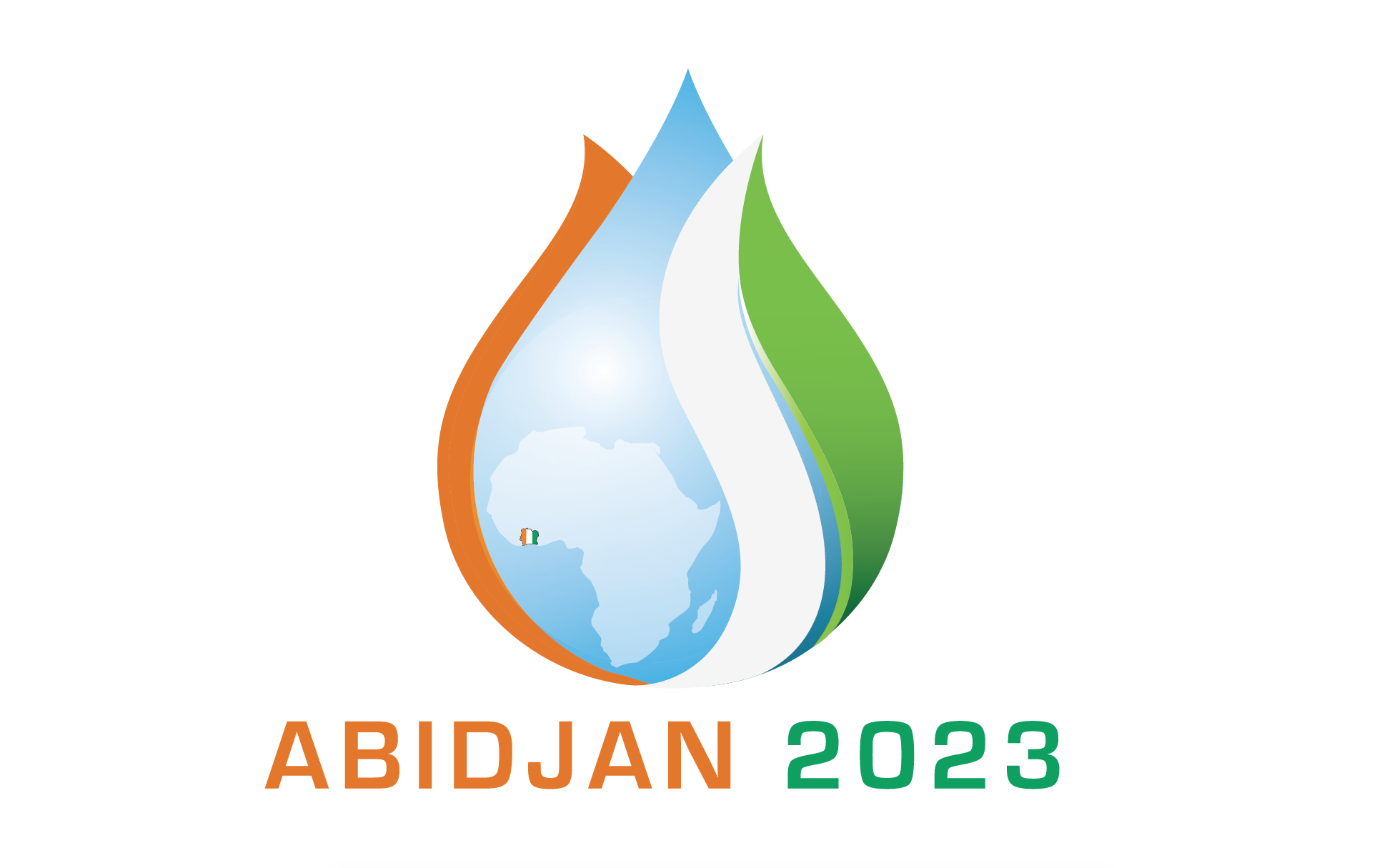 21st African Water Association International Congress & Exhibition and the 7th International Faecal Sludge Management Conference19-23 February 2023 | Abidjan, Côte d'Ivoire
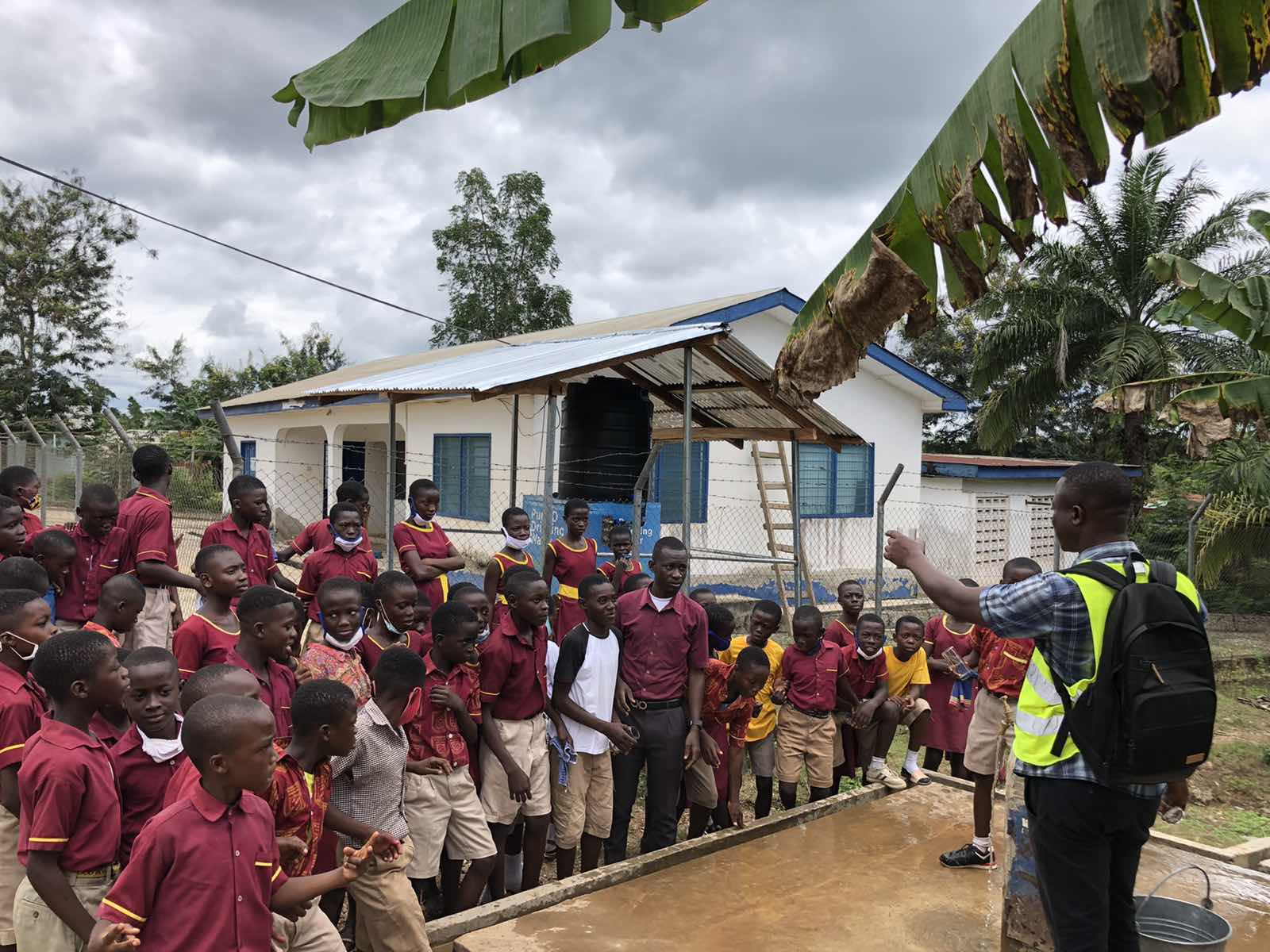 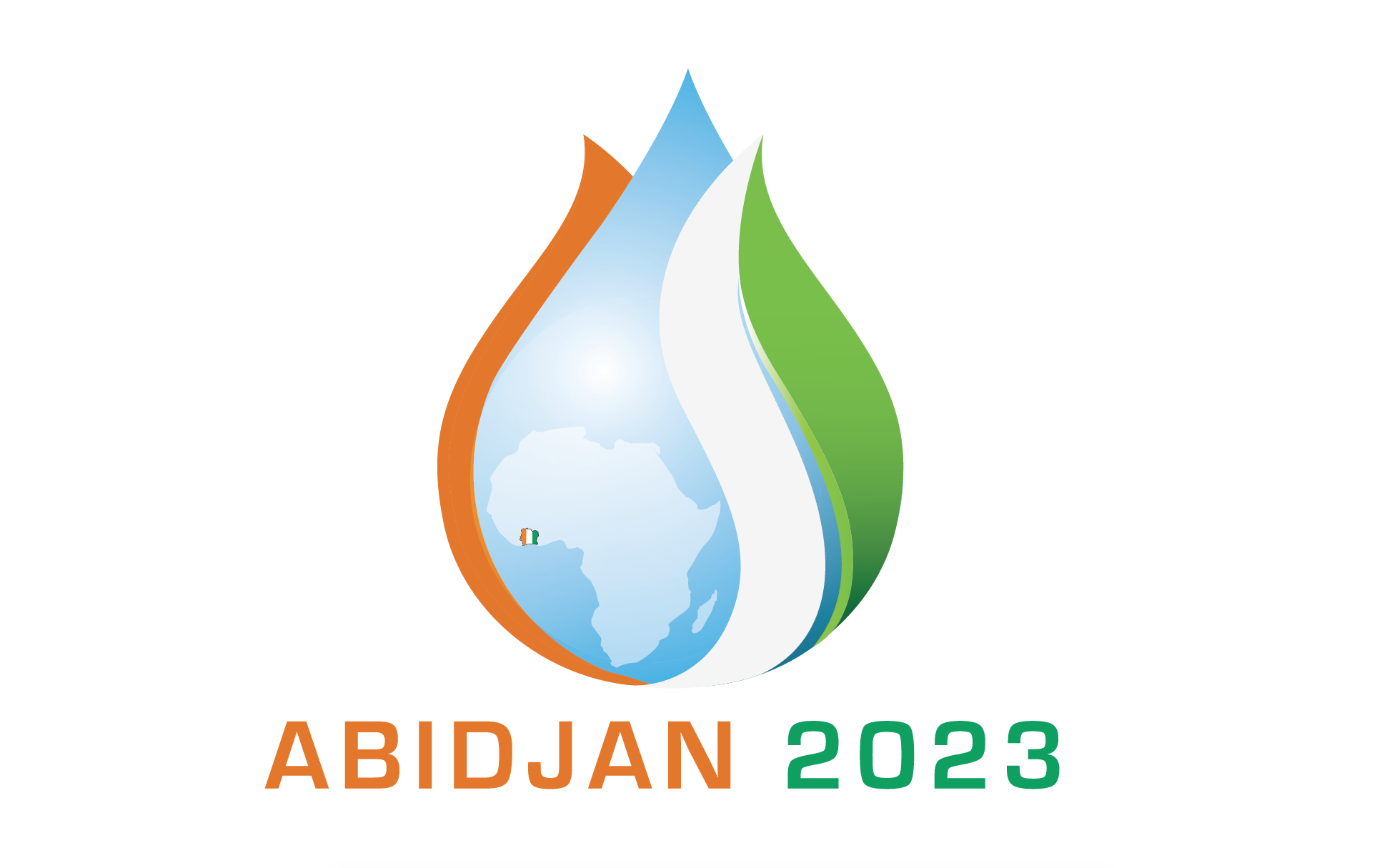 21st African Water Association International Congress & Exhibition and the 7th International Faecal Sludge Management Conference19-23 February 2023 | Abidjan, Côte d'Ivoire
International recognition
Source: https://sdgs.un.org/partnerships/sustainable-safe-drinking-water-supply-rural-areas-point-technology-giving-instant
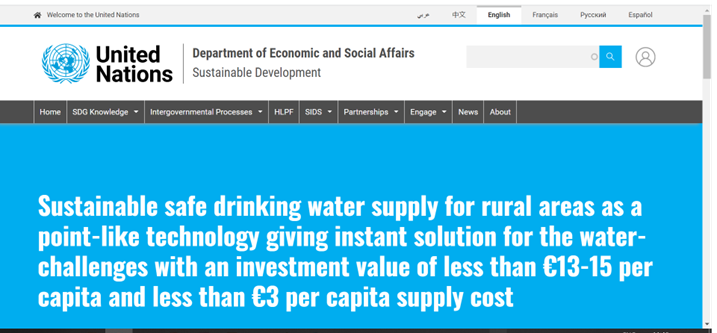 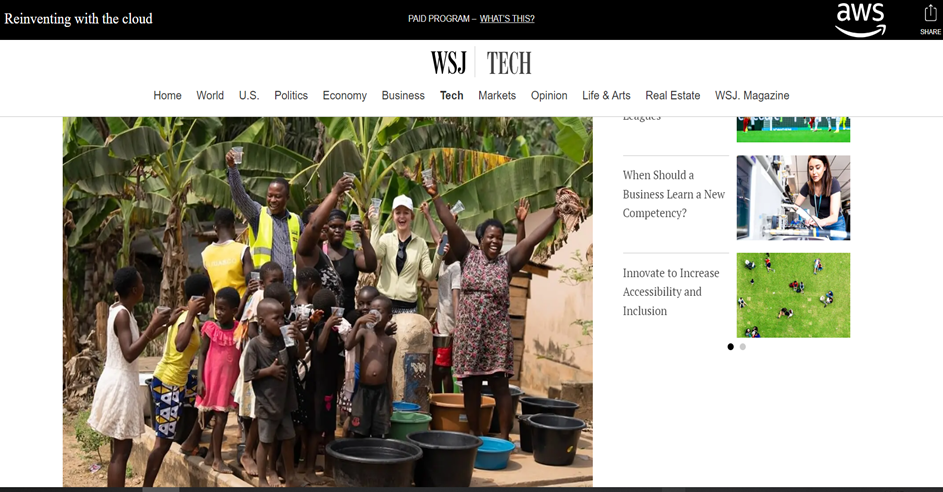 Source: https://partners.wsj.com/aws/reinventing-with-the-cloud/3-ways-computer-vision-and-iot-can-transform-operations/
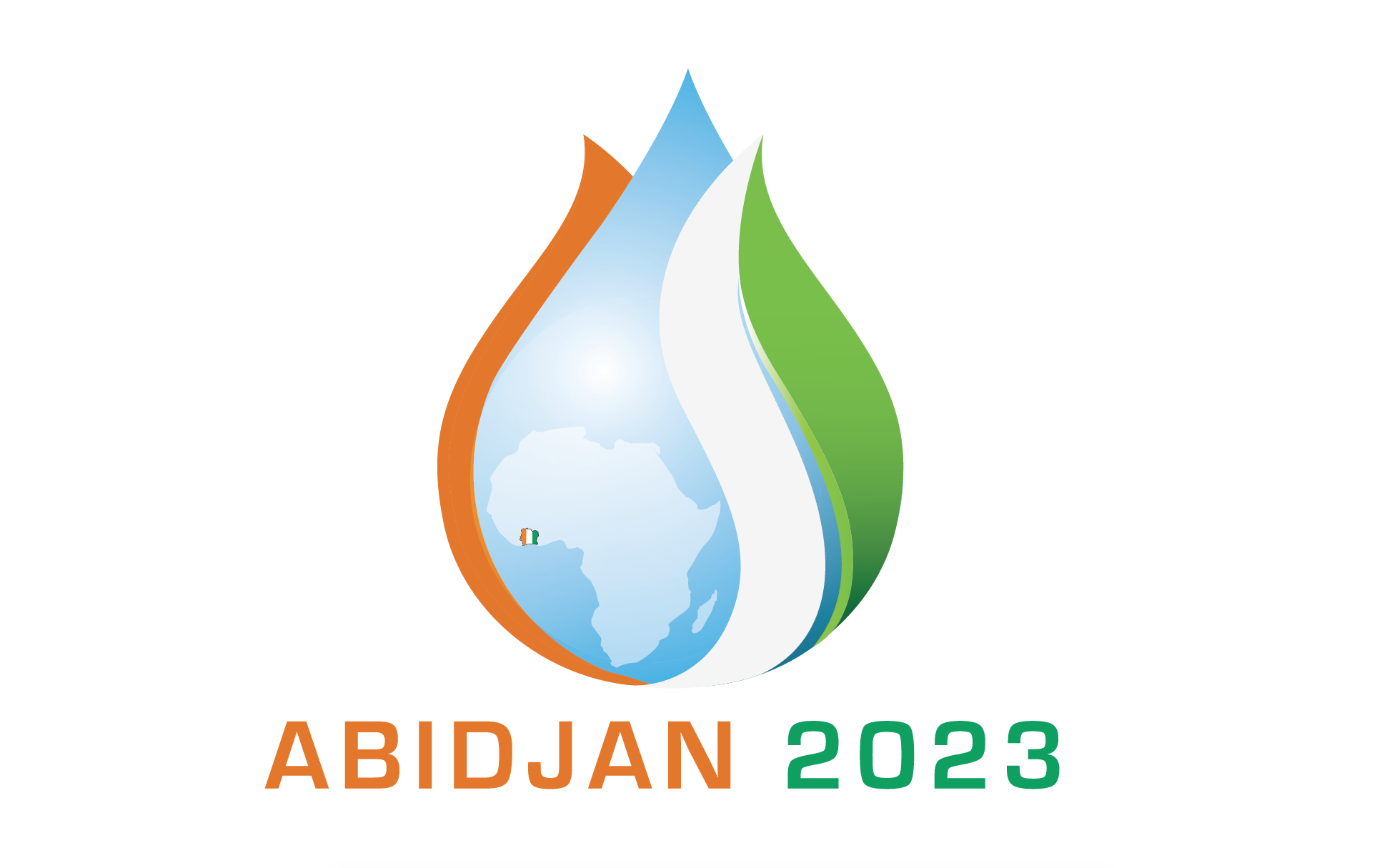 21st African Water Association International Congress & Exhibition and the 7th International Faecal Sludge Management Conference19-23 February 2023 | Abidjan, Côte d'Ivoire
Project in progress: 
Akim Wenchi- independent PurAID® water supplier 
Installation at a campsite during high way- road construction 
Expanding in Africa, Ghana, Ivory Cost, Sierra Leone, Tanzania, Rwanda, Egypt
 and worldwide Vietnam, Sri Lanka, Bangladesh

If you are: 
SGD committed individual, business entity 
Water supplier
Government, Community Leader 
Technology supplier, developer for sustainable water supply solutions 
Multinational, stake holders active in CSR
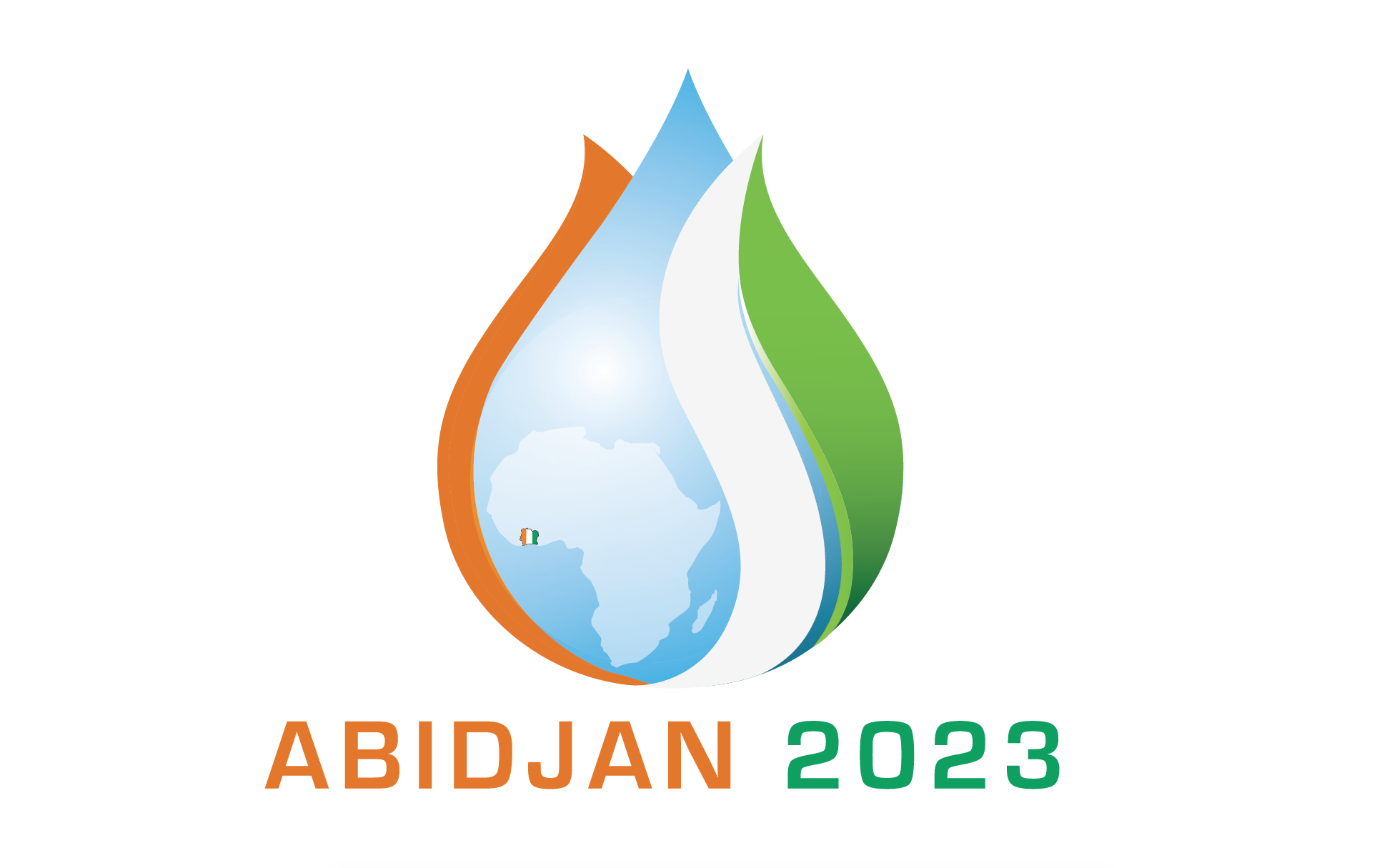 21st African Water Association International Congress & Exhibition and the 7th International Faecal Sludge Management Conference19-23 February 2023 | Abidjan, Côte d'Ivoire
Solution for liquid waste
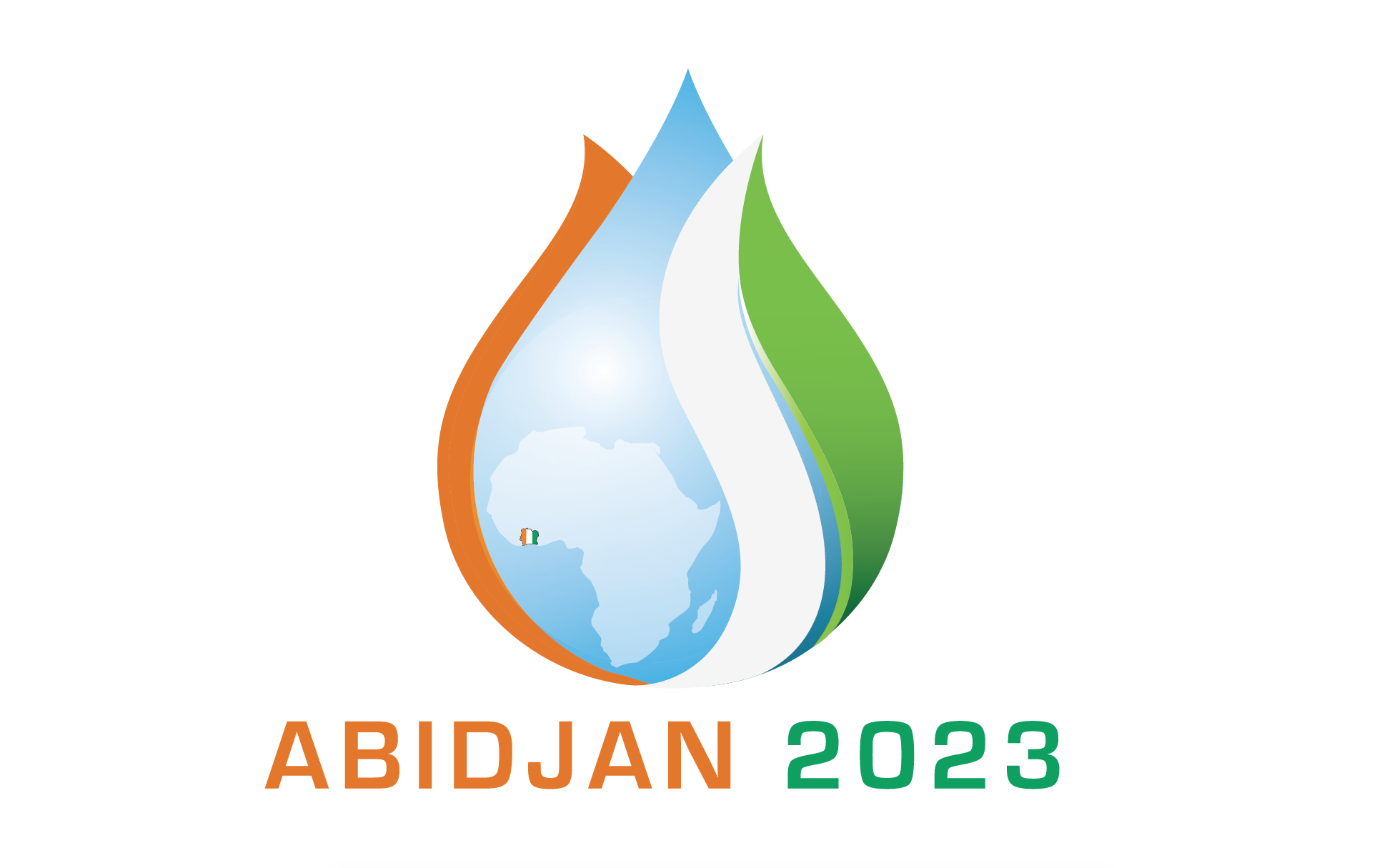 21st African Water Association International Congress & Exhibition and the 7th International Faecal Sludge Management Conference19-23 February 2023 | Abidjan, Côte d'Ivoire
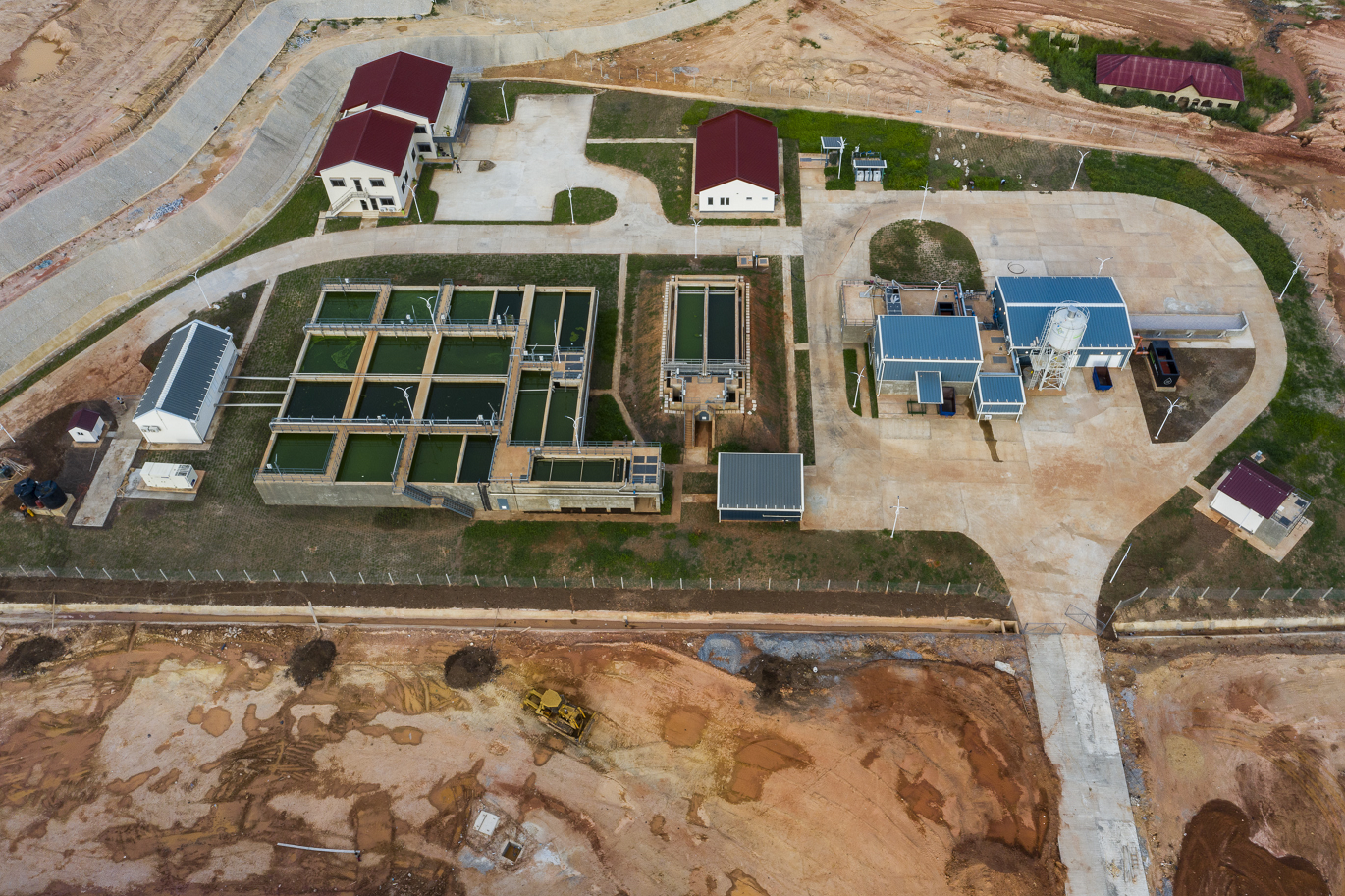 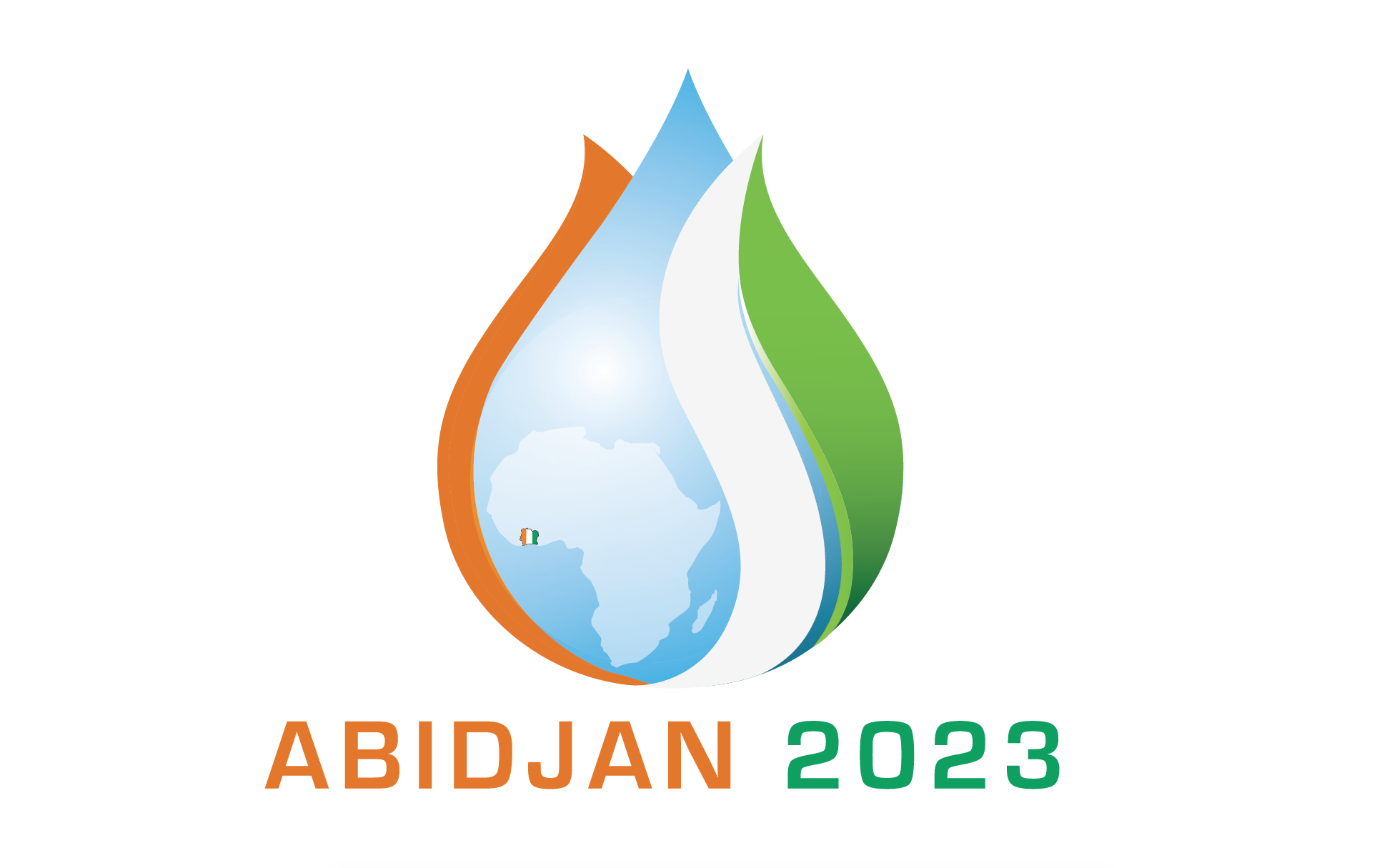 21st African Water Association International Congress & Exhibition and the 7th International Faecal Sludge Management Conference19-23 February 2023 | Abidjan, Côte d'Ivoire
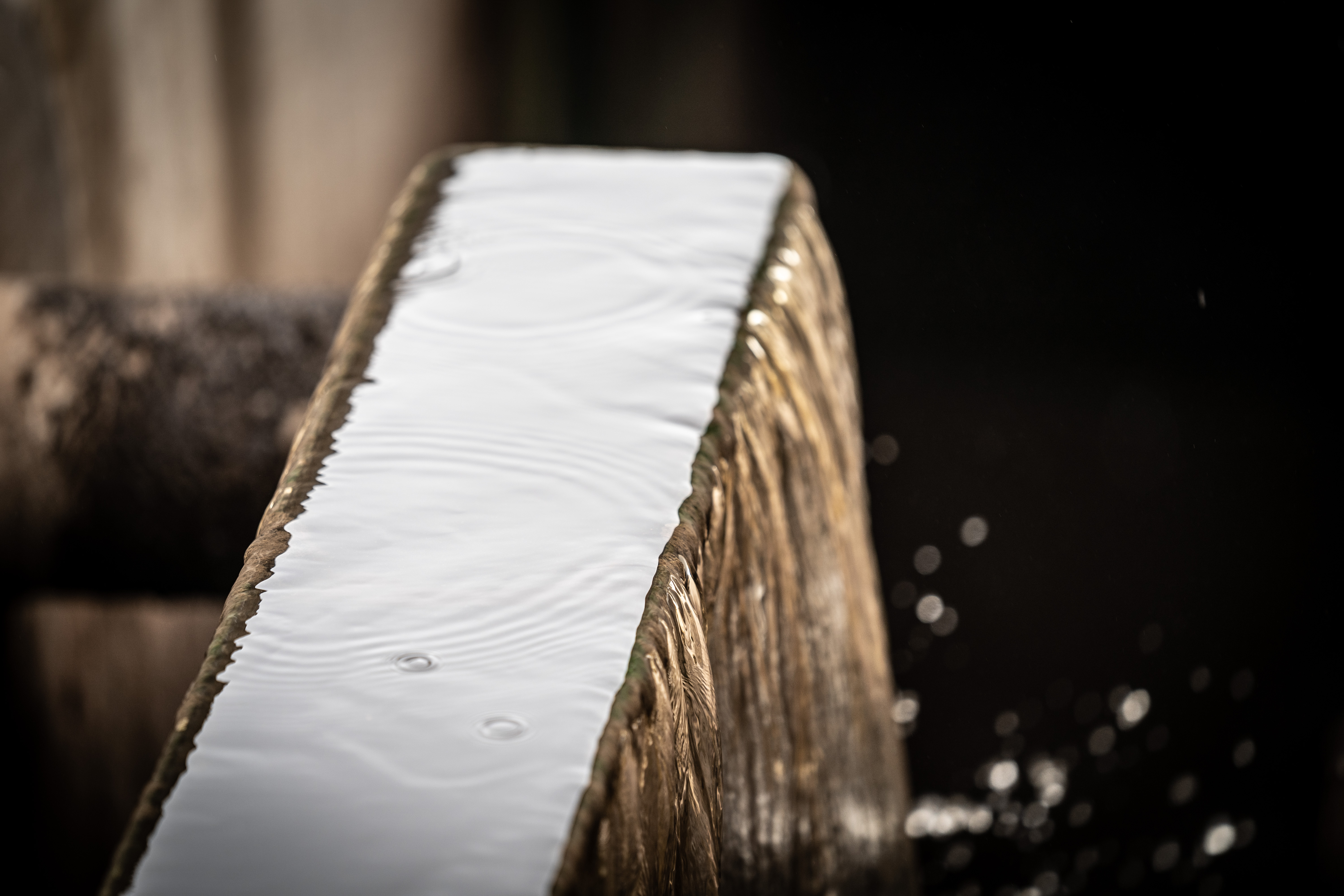 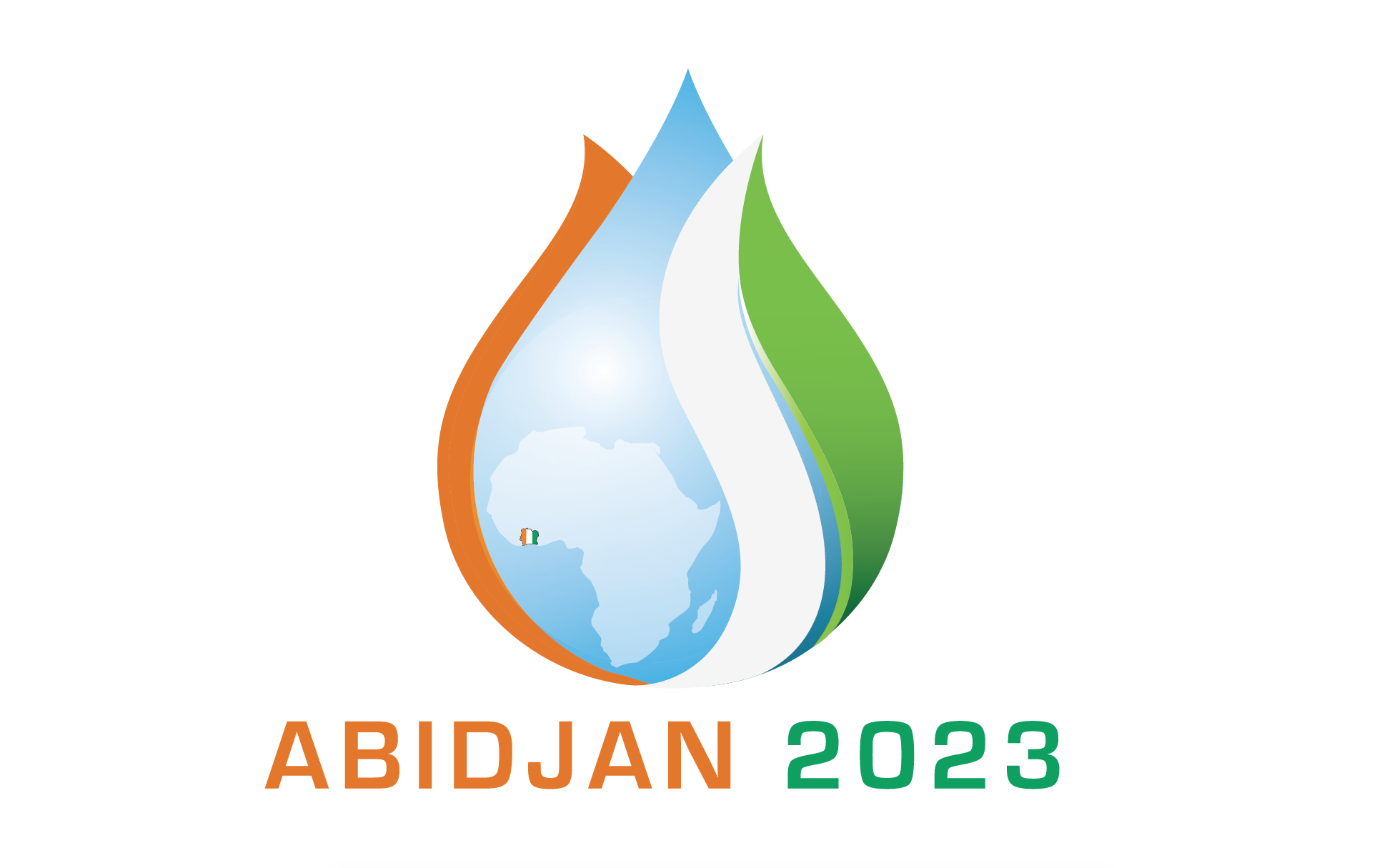 21st African Water Association International Congress & Exhibition and the 7th International Faecal Sludge Management Conference19-23 February 2023 | Abidjan, Côte d'Ivoire
Thank you for your kind attention!


Important links:
www.puraset.hu
www.hungarianwaterpartnership.com

https://www.youtube.com/channel/UCvSa-ULjFRB_RNXs1-jZDtA
https://www.linkedin.com/company/puraset-ltd/
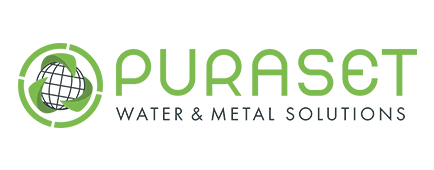 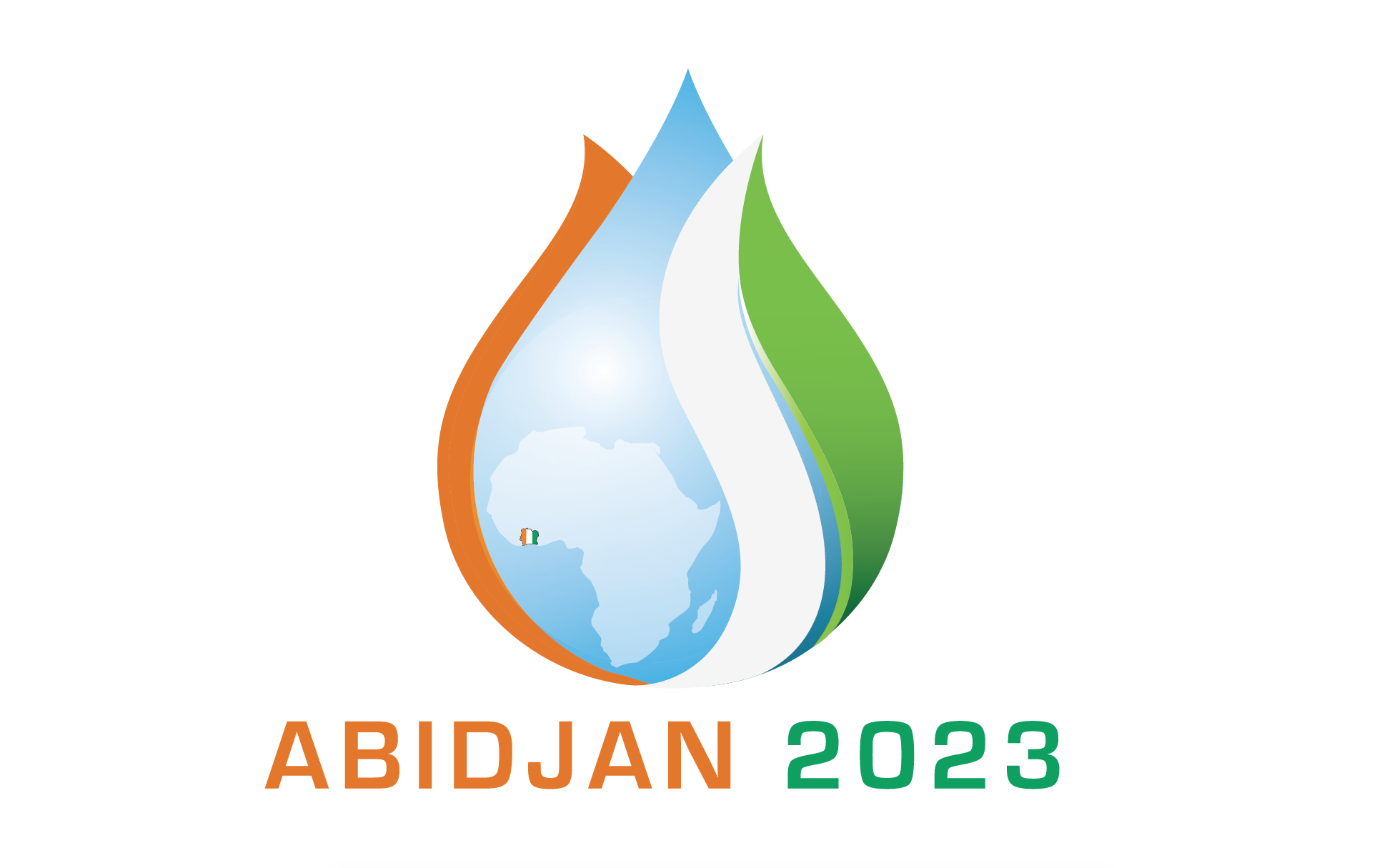 21st African Water Association International Congress & Exhibition and the 7th International Faecal Sludge Management Conference19-23 February 2023 | Abidjan, Côte d'Ivoire